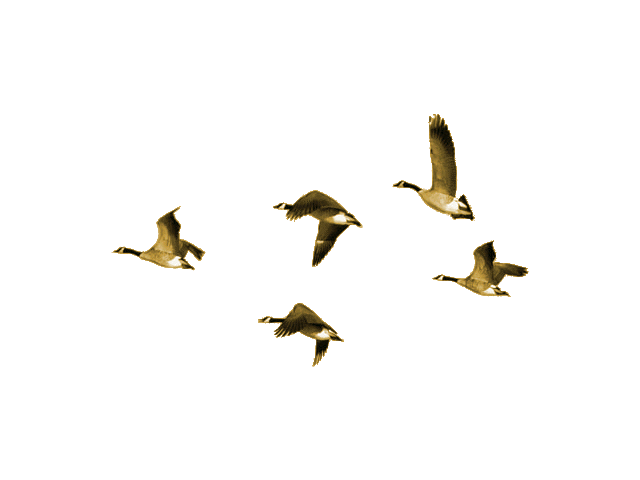 Les migrations(1830-1900)
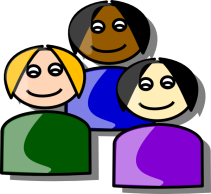 1608
1763
1867
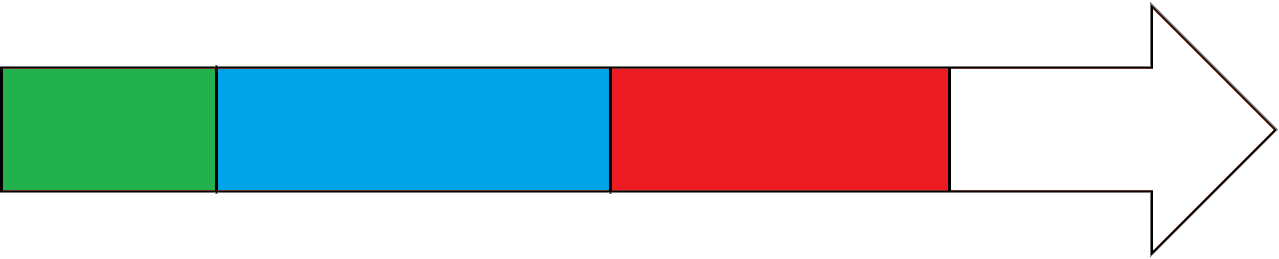 Le Régime français
Le Régime britannique
Rappelez-vous
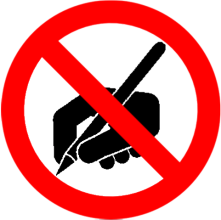 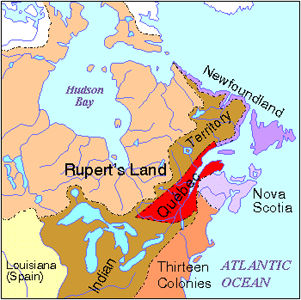 Avec la Proclamation royale (1763), la Grande-Bretagne réorganise son territoire nord-américain.
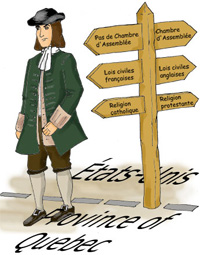 Dans les premières décennies après la Conquête, la majorité des immigrants viennent des Treize colonies (loyalistes).
Les migrations
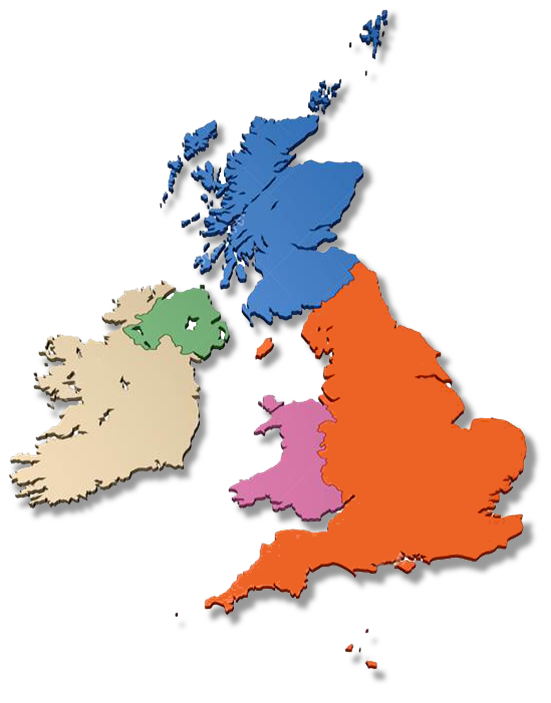 Durant le 19e siècle, la majorité des immigrants sont des îles Britanniques,
Écosse
et vont surtout au Can-Ouest.
Irlande du Nord
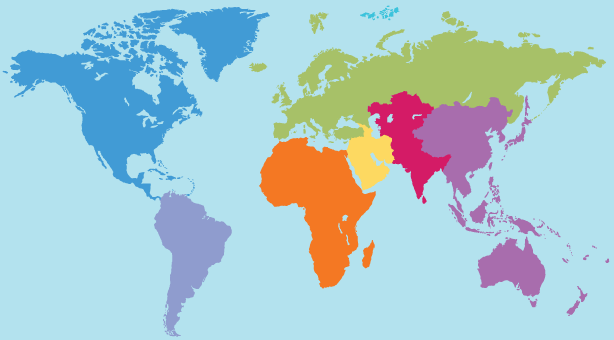 Irlande
Pays de Galles
Angleterre
Les migrations
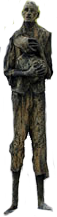 Par exemple, la Grande Famine (de patates) de 1845-50 cause un exode de l’Irlande (~2 M).
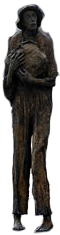 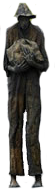 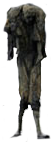 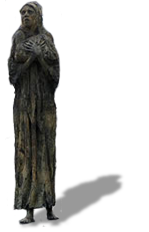 Mémorial à la Grande Famine (Dublin, Irlande)
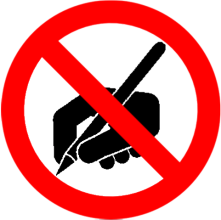 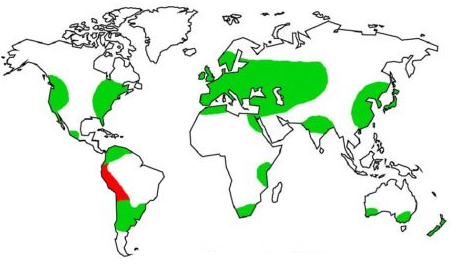 L’origine de la pomme de terre et sa cultivation aujourd’hui.
Irlande
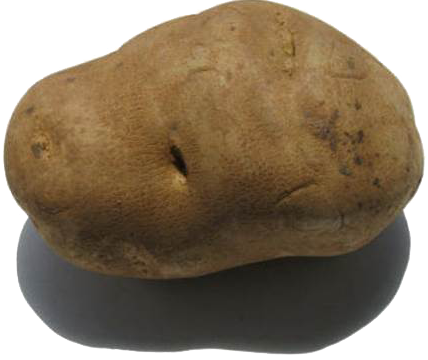 La pomme de terre est introduite en Europe vers 1600 ans après J.-C.
Les migrations
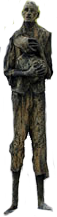 Par exemple, la Grande Famine (de patates) de 1845-50 cause un exode de l’Irlande (~2 M).
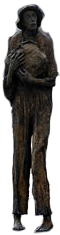 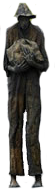 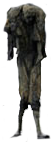 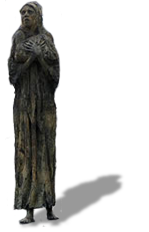 Malgré ça, le bilan migratoire au Can-Uni est négatif.
Mémorial à la Grande Famine (Dublin, Irlande)
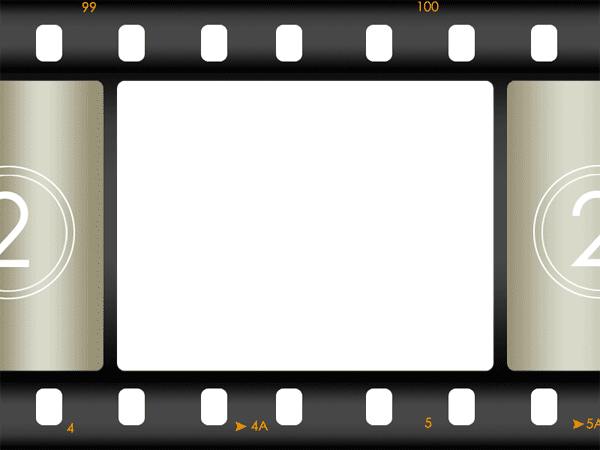 Vidéo

Russel Peters
on Accents
(4.5 min)

https://www.youtube.com/watch?v=z4KhEj0ai5E
Les migrations
Au Can-E, les récoltes sont mauvaises,
et les campagnes surpeuplées.
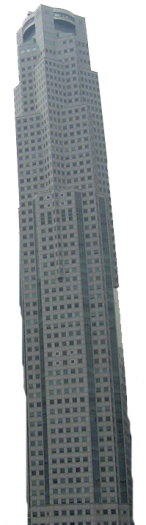 Plusieurs gens migrent:
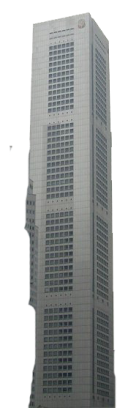 Dans les centres urbains.
Dans les Prairies
En Nouvelle-Angleterre.
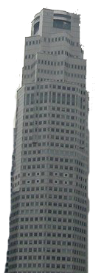 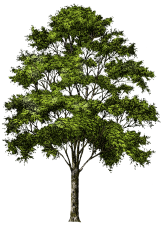 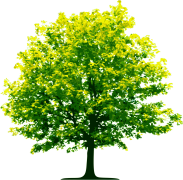 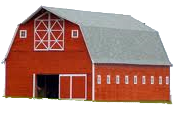 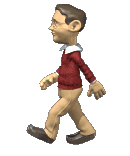 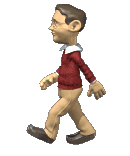 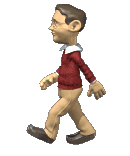 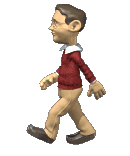 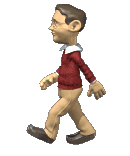 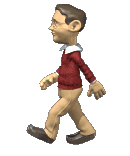 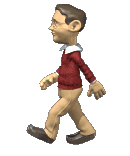 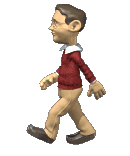 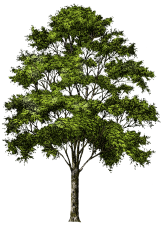 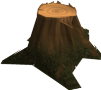 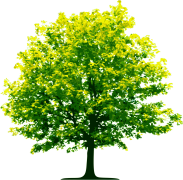 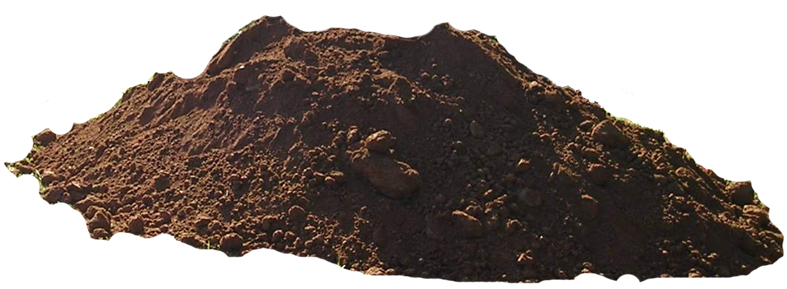 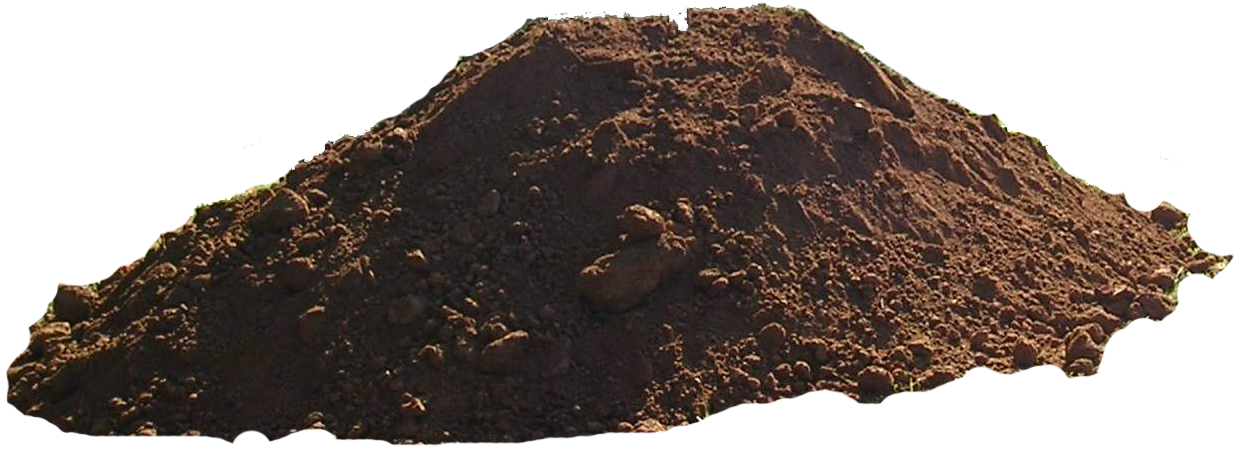 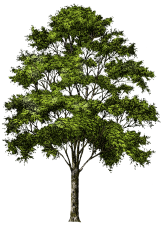 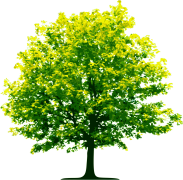 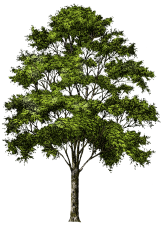 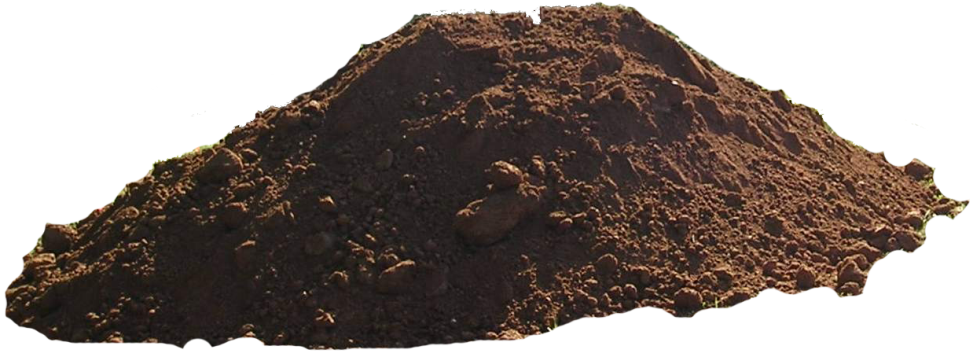 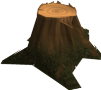 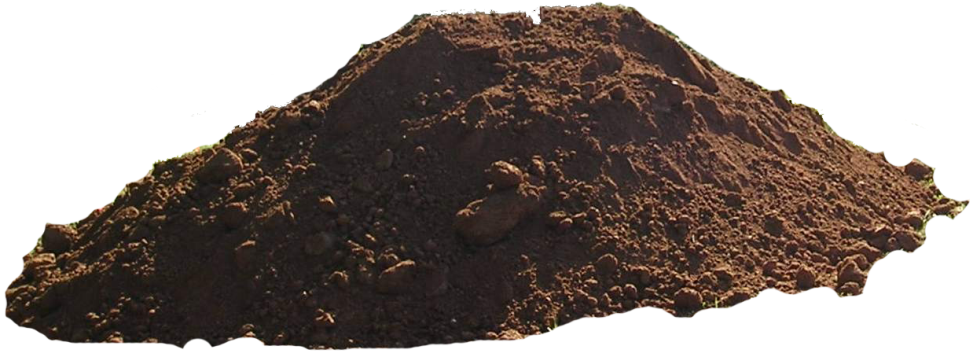 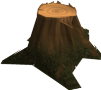 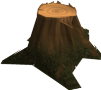 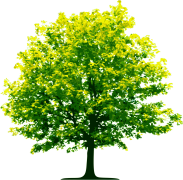 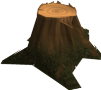 La Nouvelle-Angleterre
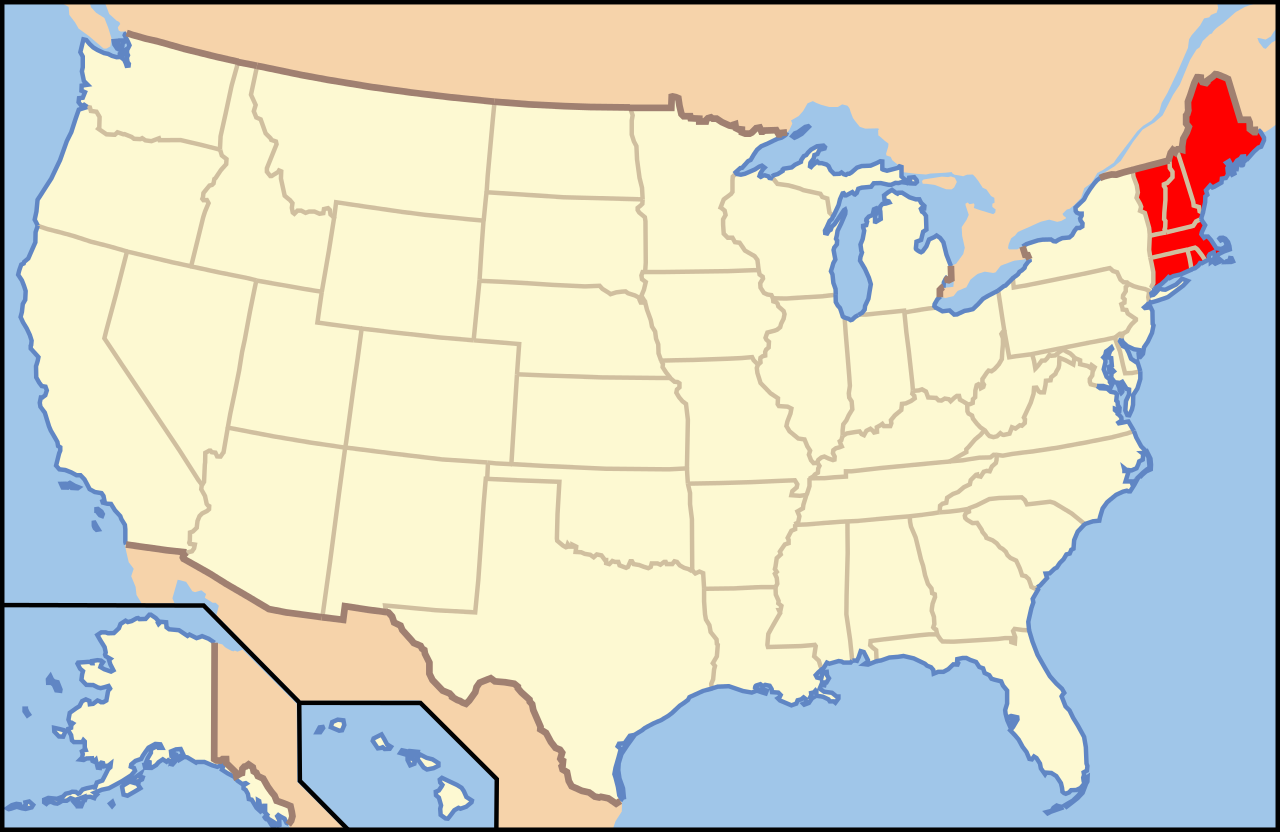 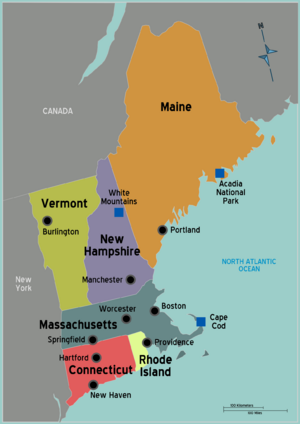 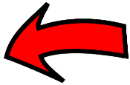 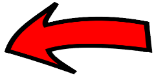 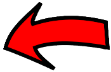 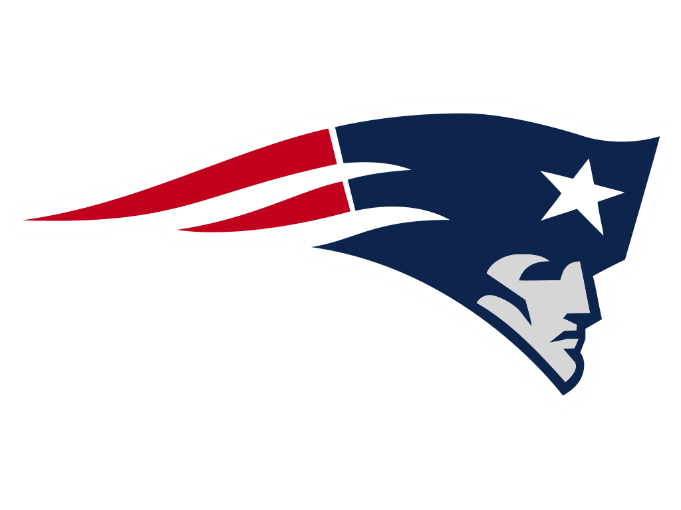 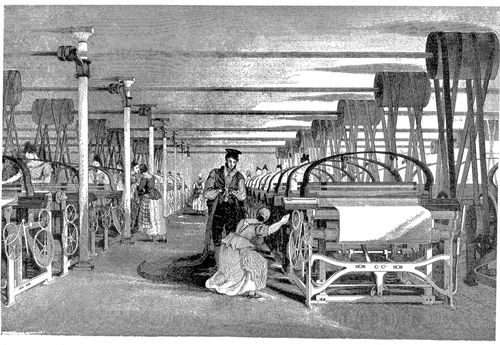 Illustration: Des métiers à tisser en 1835 (power loom).
Les migrations
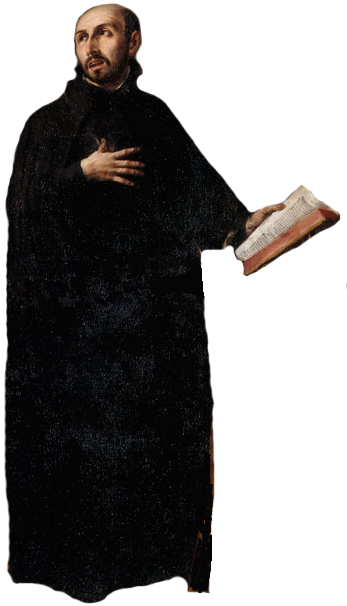 Le clergé encourage les Canadiens à avoir plusieurs enfants,
et d’habiter en campagne
pour préserver la tradition.
Devoirs
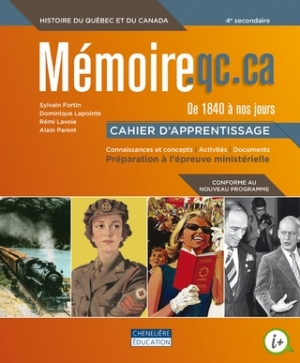 p.74-75
   #1
   #2
   #3
   #4
Vocabulaire important
craindre (v)
provenir de (v)
Questions importantes #1, 3